الأنشطة العلمية لقسم 
علم النفس
أعضاء هيئة التدريس
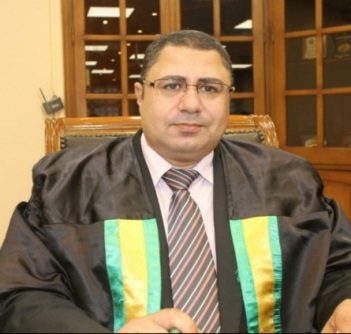 أستاذ ورئيس
قسم علم 
النفس كلية الآداب 
جامعة الفيوم
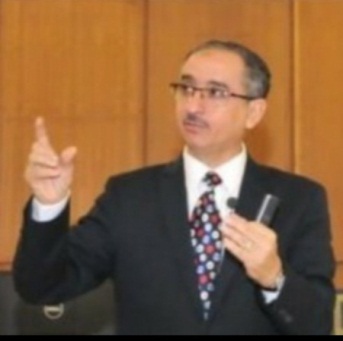 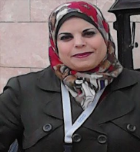 أستاذ علم 
النفس المساعد
كلية الآداب 
جامعة الفيوم
أستاذ 
علم النفس 
كلية الآداب 
جامعة الفيوم
أستاذ 
علم النفس 
كلية الآداب 
جامعة الفيوم
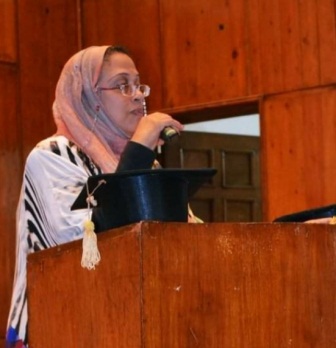 أ.د/ هناء أحمد شويخ
أ.د/ طارق محمد عبد الوهاب
أ.د/ إيمان محمد صبري
أ.م.د/ سيد أحمد الوكيل
أستاذ 
علم النفس المساعد 
كلية الآداب 
جامعة الفيوم
مدرس
علم النفس 
كلية الآداب 
جامعة الفيوم
أستاذ علم 
النفس المساعد
كلية الآداب 
جامعة الفيوم
مدرس
علم النفس 
كلية الآداب 
جامعة الفيوم
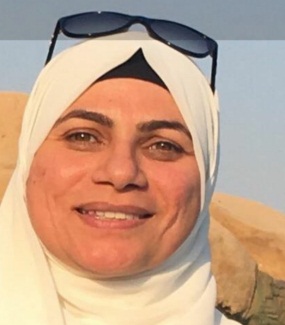 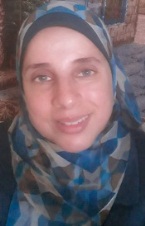 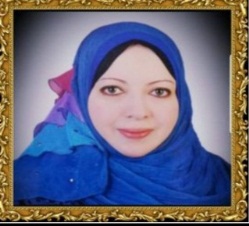 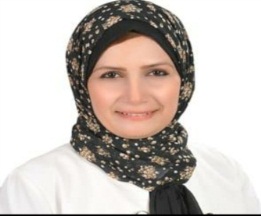 د/ شيرين عبد الوهاب
أ.م.د/ زيزي السيد
أ.م.د/ إيمان عزت عبادة
د/ شيربن فاروق
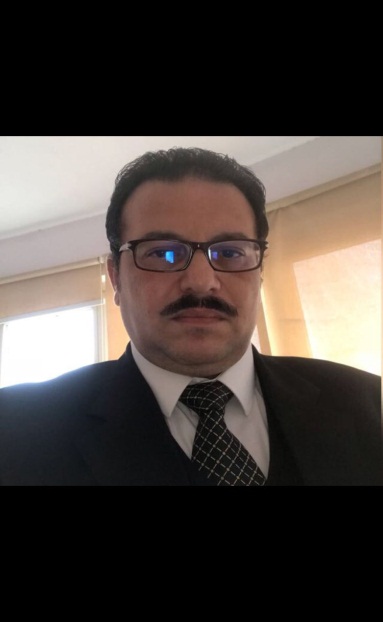 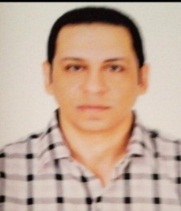 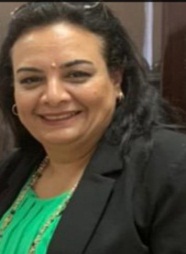 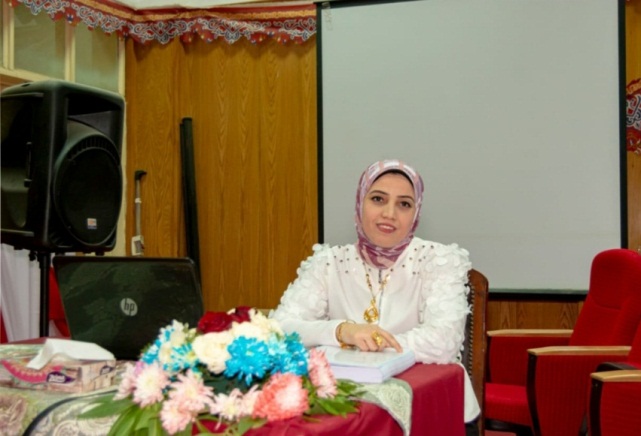 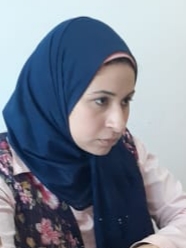 د/ نيفين نيروز وهيب
د/خلود عويس
د/ رانيا جمال
د/ محمد فتحي
د/ علاء محمد عليوة
مدرس علم النفس 
كلية الآداب 
جامعة الفيوم
مدرس علم النفس 
كلية الآداب 
جامعة الفيوم
مدرس علم النفس 
كلية الآداب 
جامعة الفيوم
مدرس علم النفس 
كلية الآداب 
جامعة الفيوم
مدرس علم النفس 
كلية الآداب 
جامعة الفيوم
أعضاء الهيئة المعاونة
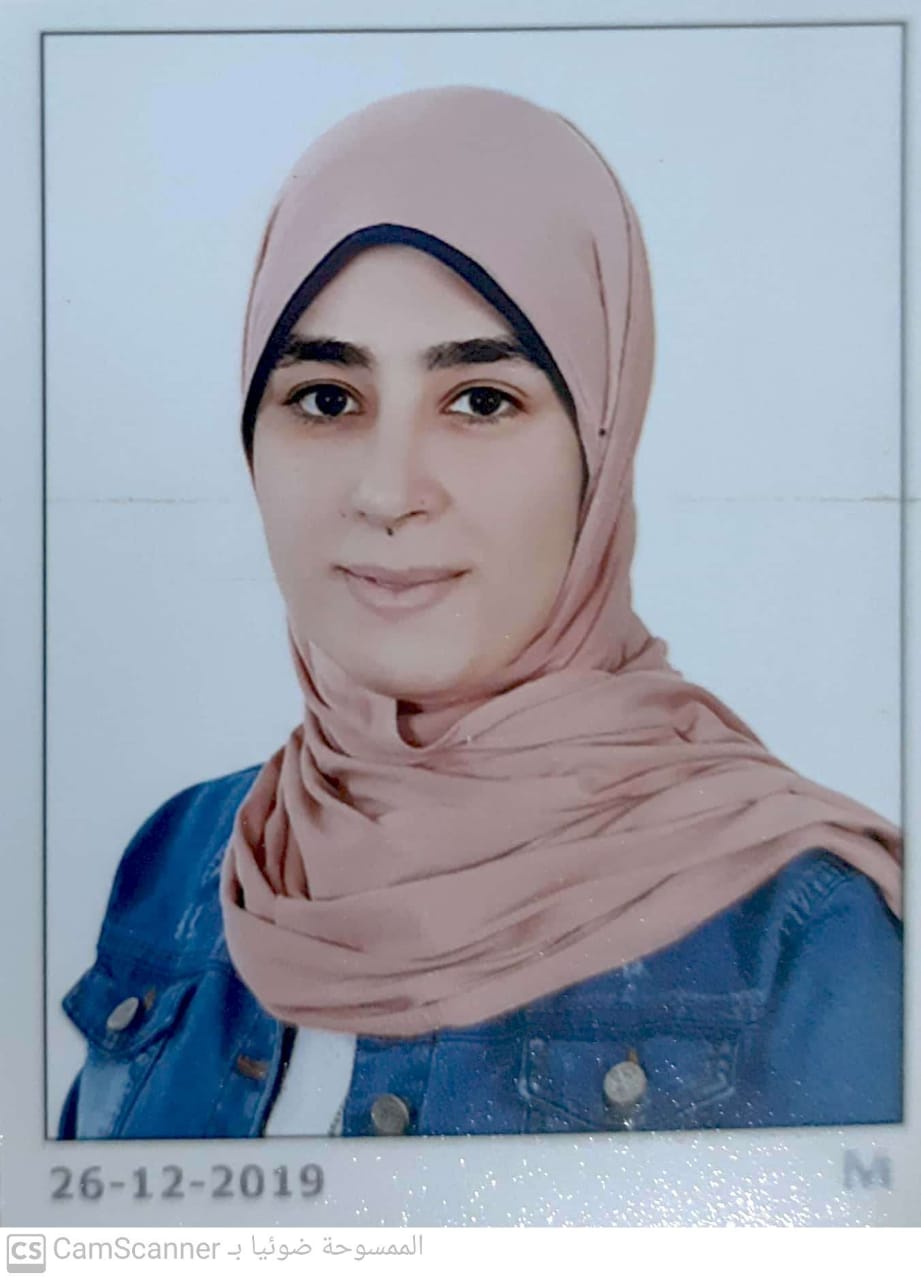 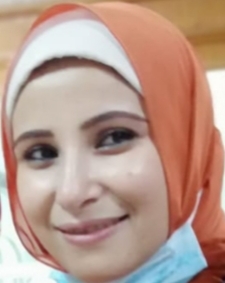 أ. هبة عرفة
مدرس مساعد 
بقسم علم النفس
أ. هناء كارم 
مدرس مساعد 
بقسم علم النفس
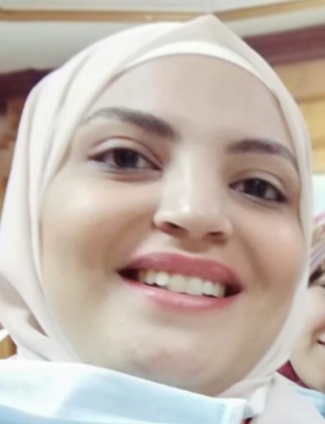 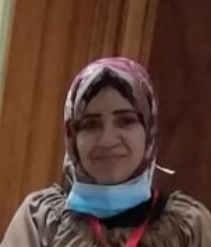 أ. ميار حمدي 
       معيدة
بقسم علم النفس
أ. ريهام سعيد 
       معيدة
بقسم علم النفس
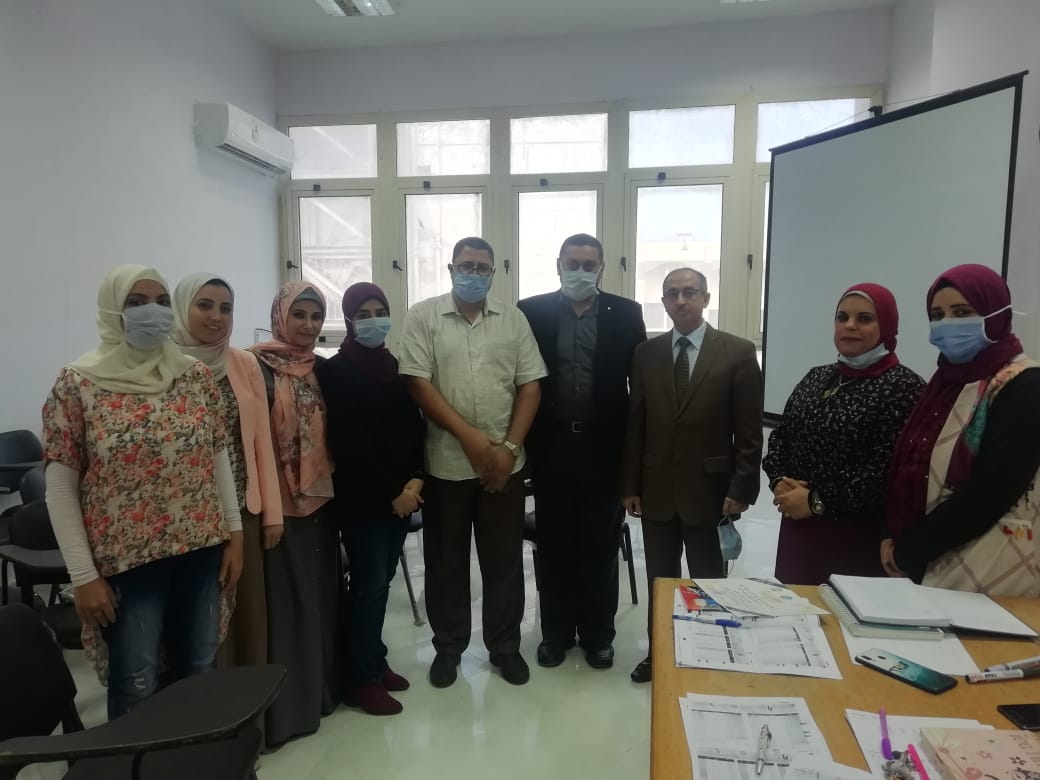 أولاً
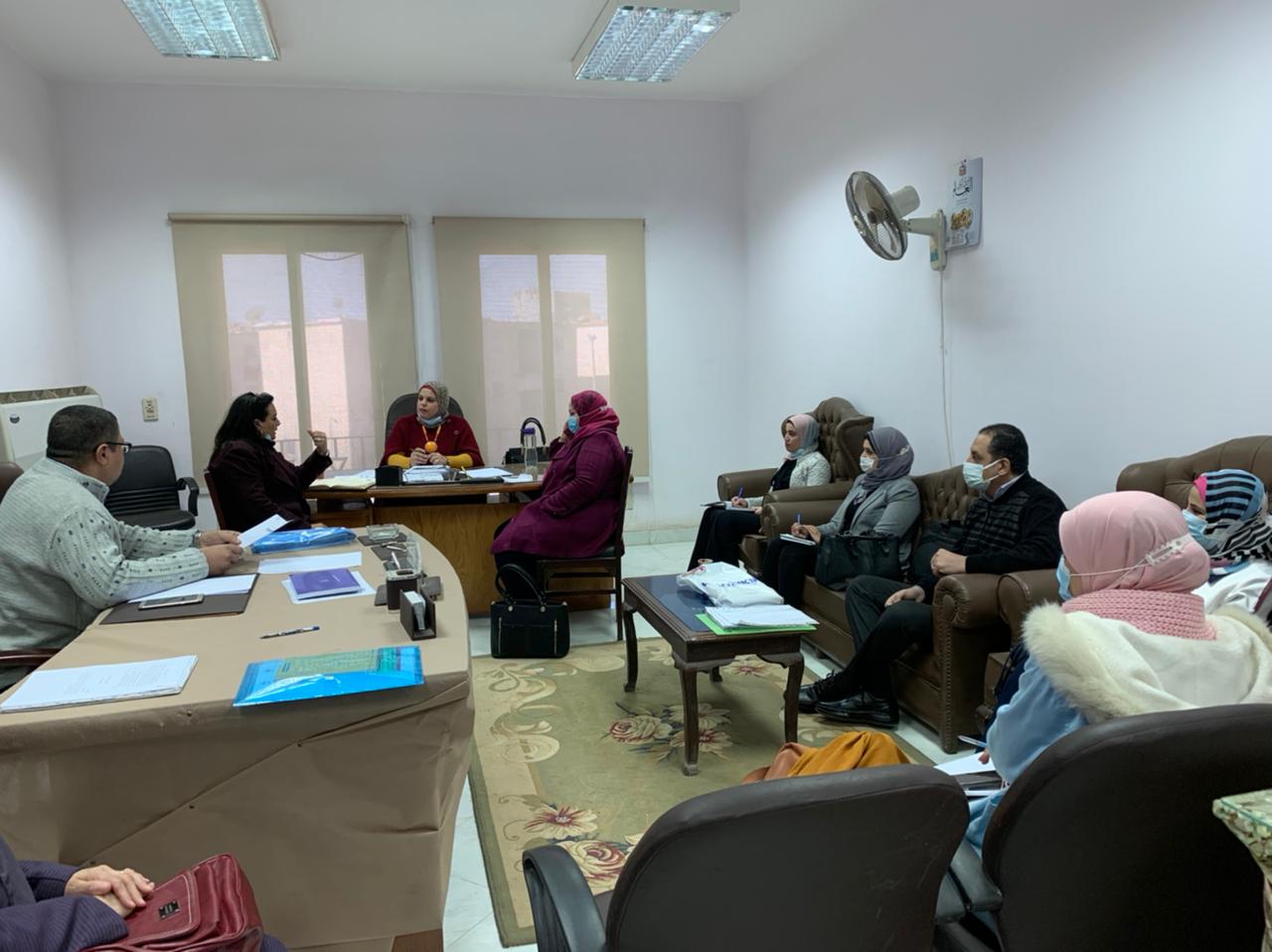 الأنشطة 
الجماعية 
لأعضاء قسم علم النفس
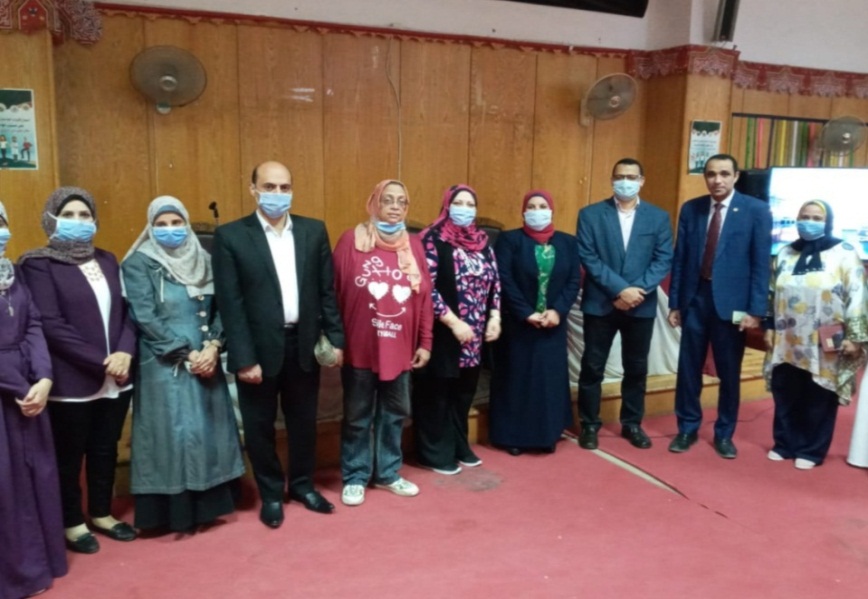 المؤتمرات العلمية
العنوان
التاريخ
المشاركين
أعضاء هيئة التدريس بقسم علم النفس والهيئة المعاونة.
تنظيم المؤتمر العلمي الثامن للإدارة العامة لثقافة المرأة-  وزارة الثقافة بالتعاون مع قسم علم النفس بجامعة الفيوم، بعنوان "المرأة المصرية والإبداع: رؤية مستقبلية.
6-8/ 12/ 2020م
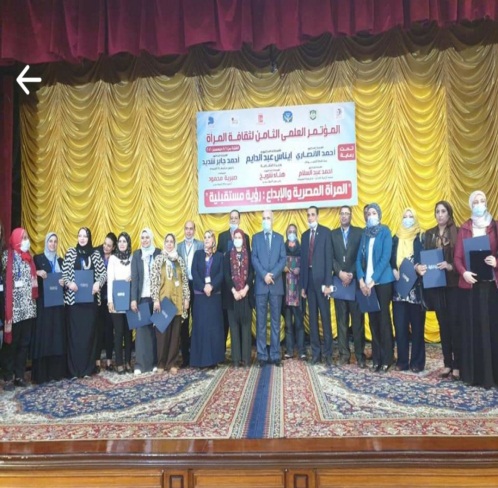 المؤتمرات العلمية
العنوان
التاريخ
المشاركين
أ.د/ هناء شويخ
أ.م.د/ سيد الوكيل
أ.م.د/ زيزي السيد
أ.م.د/ إيمان عزت
د/نيفين نيروز
د/خلود عويس
د/رانيا جمال
+أعضاء الهيئة المعاونة
-حضور "المؤتمر السابع للجمعية المصرية للعلاج المعرفي السلوكيEACBT 2021 "، بفندق هلنان الأوبرج، الفيوم.
27-29 /2 /2020م
المؤتمرات العلمية
العنوان
التاريخ
المشاركين
-المشاركة في فعاليات المؤتمر السنوي السابع للطب النفسي التكاملي تحت عنوان "الصحة النفسية في عصر جائحة كورونا" ، مستشفى أبو العزايم.
أ.د/طارق عبد الوهاب
أ.م.د/ سيد الوكيل
أ.م.د/ زيزي السيد
2021/6/26م
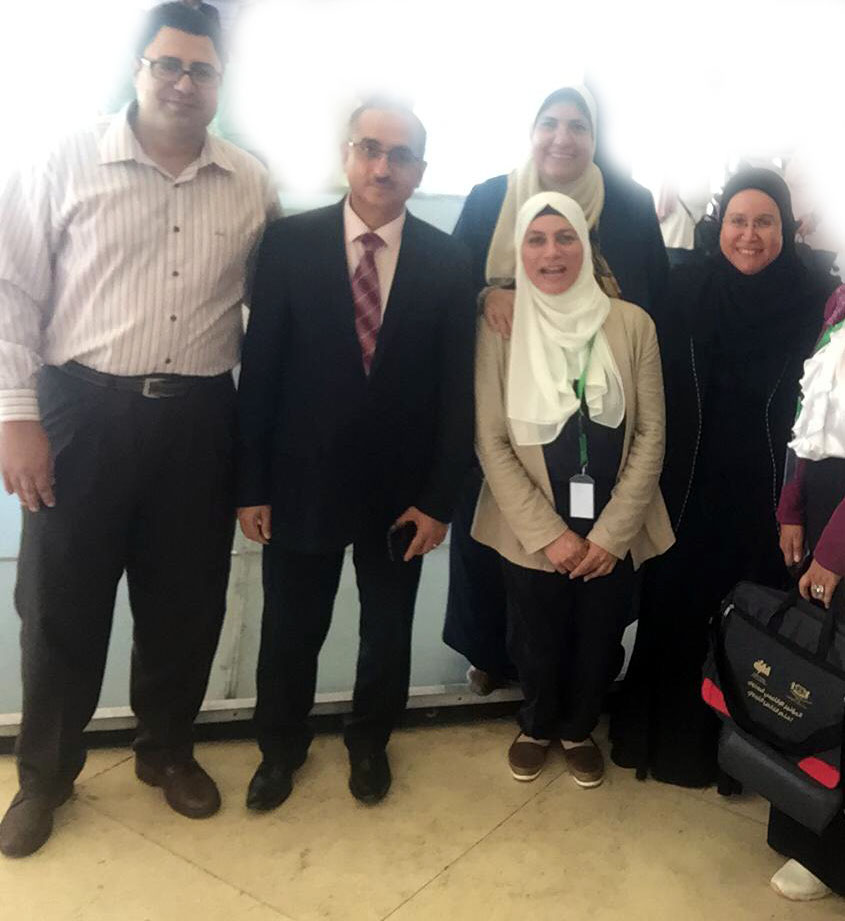 الكــــتب
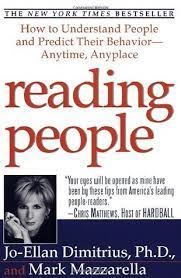 ترجمة كتاب أجنبي إلى اللغة العربية بعنوان "Reading people"
مكتبة الأنجلو:   قيد النشر
أ.د/ هناء شويخ
أ.م.د/ إيمان عزت
د/ شيرين عبد الوهاب
د/شيرين فاروق
د/نيفين نيروز
د/رانيا جمال
الأبحاث المشتركة
العنوان
التاريخ
المشاركين
أ.د/ هناء شويخ
أ.م.د/ سيد الوكيل
أ.م.د/ إيمان عزت
د/نيفين نيروز
Kira, I. A., Shuweikh, H., Al-Huwailiah, A., El-Wakeel, S. A., Waheep, N. N., Ebada, E. E., & Ibrahim, E. S. R. (2020). The direct and indirect impact of trauma types and cumulative stressors and traumas on executive functions.
2020م
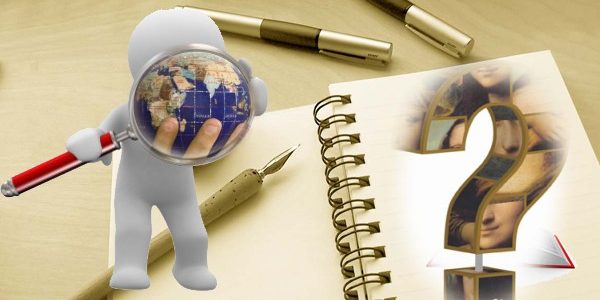 الأبحاث المشتركة
العنوان
التاريخ
المشاركين
Kira, I. A., Shuwiekh, H. A., Rice, K. G., Ashby, J. S., Elwakeel, S. A., Sous, M. S. F., & Jamil, H. J. (2020). Measuring COVID-19 as traumatic stress: Initial psychometrics and validation.
أ.د/ هناء شويخ
أ.م.د/ سيد الوكيل
2020م
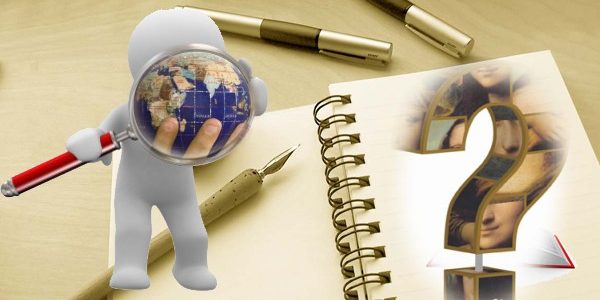 الأبحاث المشتركة
العنوان
التاريخ
المشاركين
أ.د/ هناء شويخ
أ.م.د/ سيد الوكيل
2021م
-Kira, I.; Shuwiekh, H.; Ashby, J.S.; Elwakeel, S.; Alhuwailah, A.; Sous, M.; Baali, S.; Azdaou, C.; Oliemat, E. Jamil, H. (2021). The Impact of COVID-19 traumatic stressors on mental health: Is COVID-19 a new trauma type.
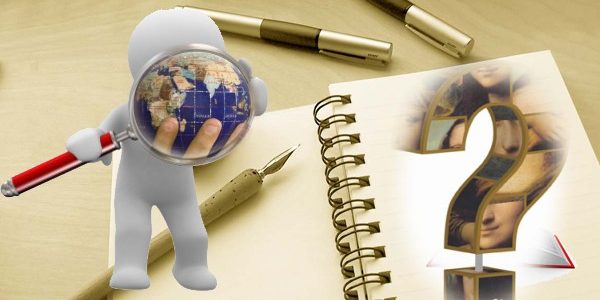 الأبحاث المشتركة
العنوان
التاريخ
المشاركين
أ.د/ هناء شويخ
أ.م.د/ سيد الوكيل
أ.م.د/ إيمان عزت
د/ شيرين عبد الوهاب
د/شيرين فاروق
د/نيفين نيروز
د/ علاء عليوة
-Coping with COVID-19 Prolonged and Cumulative Stressors: The Case Example of Egypt"2021. Journal of Current Psychology.
2021م
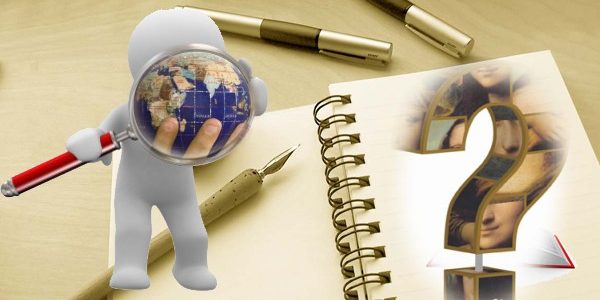 الأبحاث المشتركة
العنوان
التاريخ
المشاركين
أ.د/ طارق عبد الوهاب
أ.م.د/ سيد الوكيل
د/ رانيا جمال
2020م
-الإخفاقات المعرفية لدى المرأة المُساء إليها" بحث مشترك الهيئة العامة المصرية للكتاب، مجلة علم النفس عدد سبتمبر(2020).
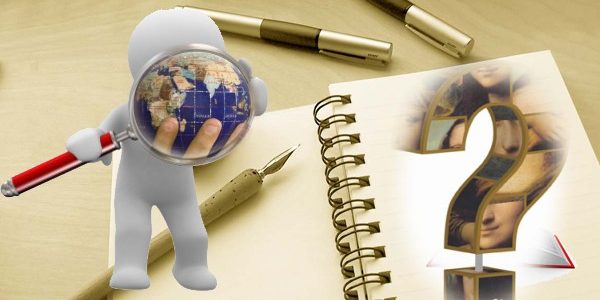 وحدة الدعم النفسي
العنوان
التاريخ
المشاركين
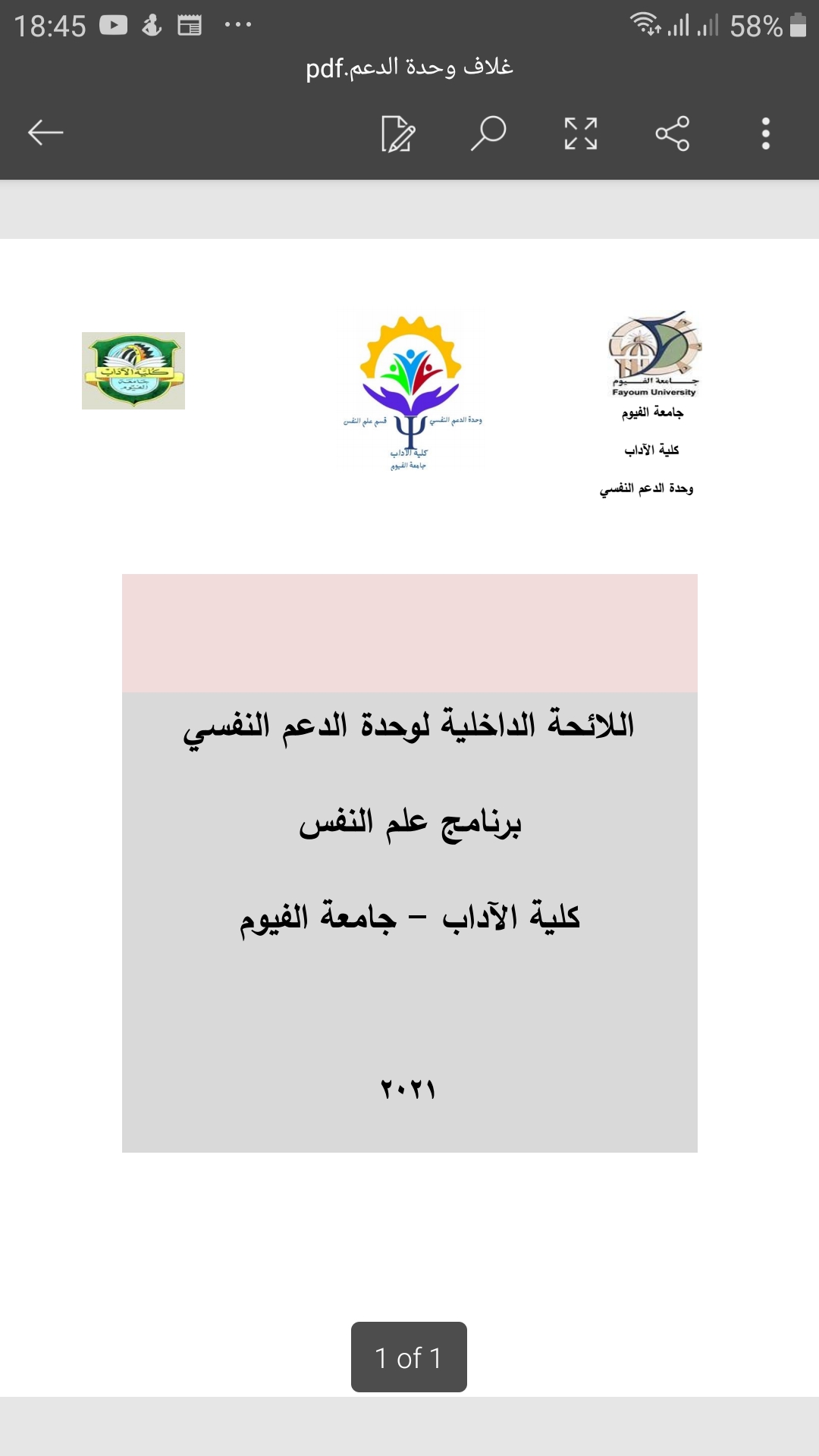 تم إعداد خطة العمل 
بالوحدة من ورش وندوات   
وتدريبات، وسيتم تنفيذها 
وتفعيل أنشطتها في بداية 
العام الدراسي 
2020- 2021م.
2021م
مديرة الوحدة
أ.د.م/ أيمان عزت
دليل الطالب
العنوان
التاريخ
المشاركين
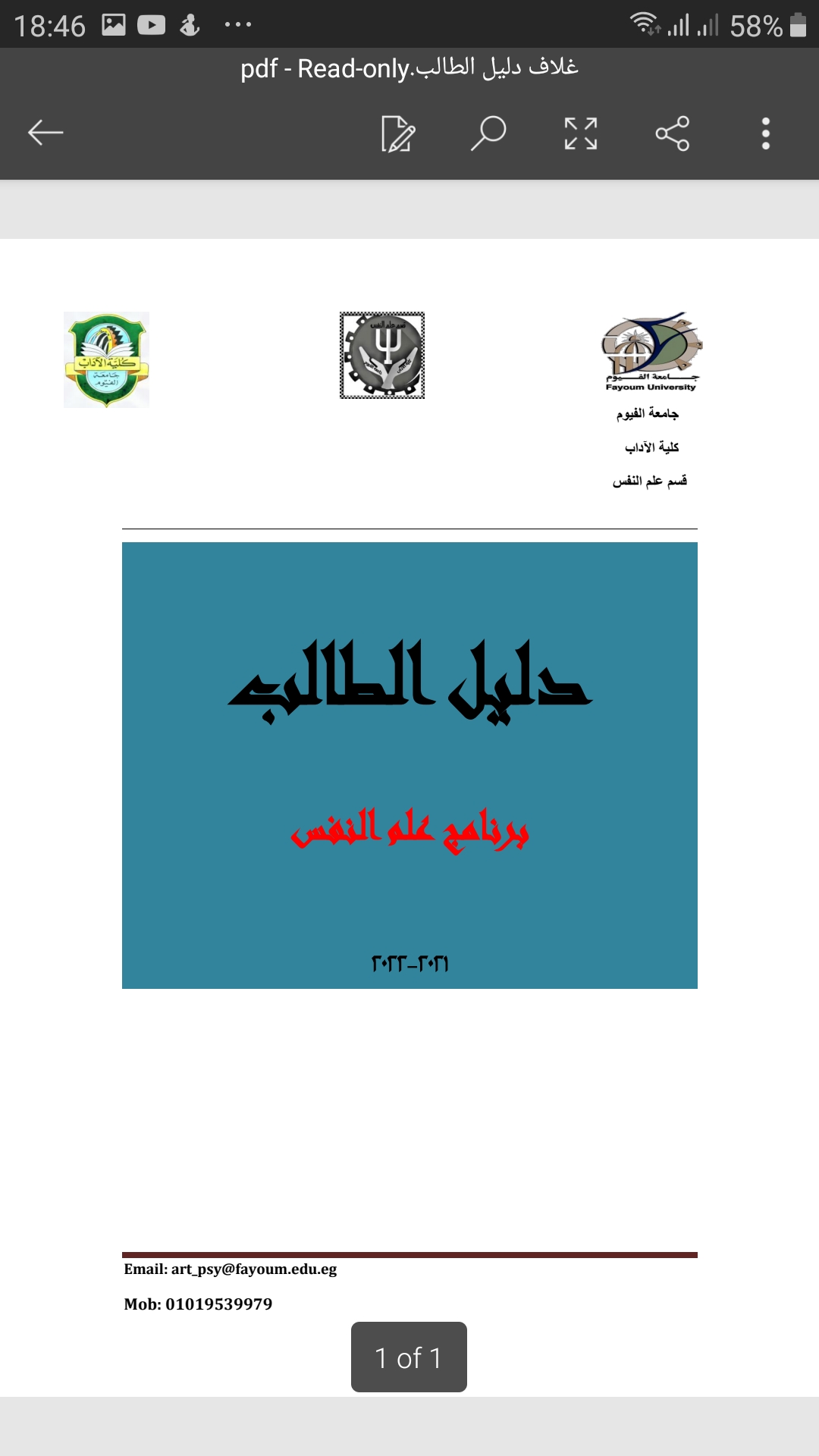 - إعداد دليل الطالب 
لبرنامج علم النفس
2020-2021م
- تحديث دليل الطالب 
لبرنامج علم النفس
2021-2022م.
2021م
أعضاء هيئة التدريس 
بقسم علم النفس
مكتبة القسم
العنوان
التاريخ
المشاركين
تم إنشاء مكتبة للقسم، 
تحتوي على مقاييس 
نفسية وكتب ومجلات 
علمية، تسمح للباحثين وطلاب برنامج علم 
النفس بالاطلاع على 
المعلومات.
أعضاء هيئة التدريس بقسم علم النفس والهيئة المعاونة
2021م
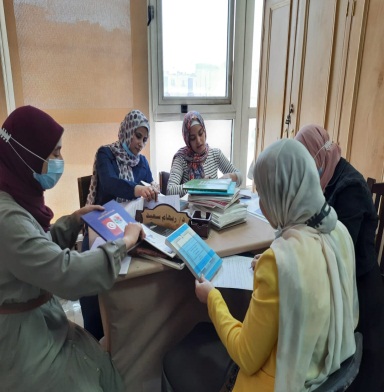 الندوات وورش العمل
العنوان
التاريخ
المشاركين
أ.د/ هناء شويخ
أ.م.د/ سيد الوكيل
أ.م.د/ إيمان عزت
د/ شيرين عبد الوهاب
د/نيفين نيروز
د/ محمد فتحي
تدريب مجموعة من 
أئمة المساجد ضمن 
فاعليات الدورة 
التدريبية للأئمة 
والدعاة والواعظات 
التي نظمتها جامعة 
الفيوم بالتعاون مع 
وزارة الأوقاف.
2021م
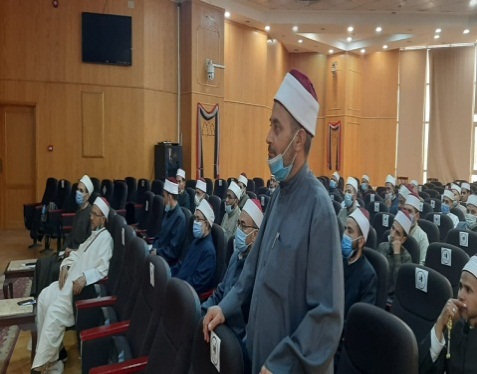 الدورات التدريبية
العنوان
التاريخ
المشاركين
أ.د/ هناء شويخ
أ.د/ طارق عبد الوهاب	     
أ.م.د/ سيد الوكيل
2020م
الحصول على دورة تدريبية بعنوان "أساليب التقويم وإعداد المفردة الاختبارية" مركز القياس والتقويم  وزارة التعليم العالي المصرية
أعضاء هيئة التدريس 
والهيئة المعاونة
بقسم علم النفس
2020/10/26م
-ورشة عمل عن الدعم الفني للسادة أعضاء برنامج علم النفس يحاضرها
 أ. د / جمال فرج
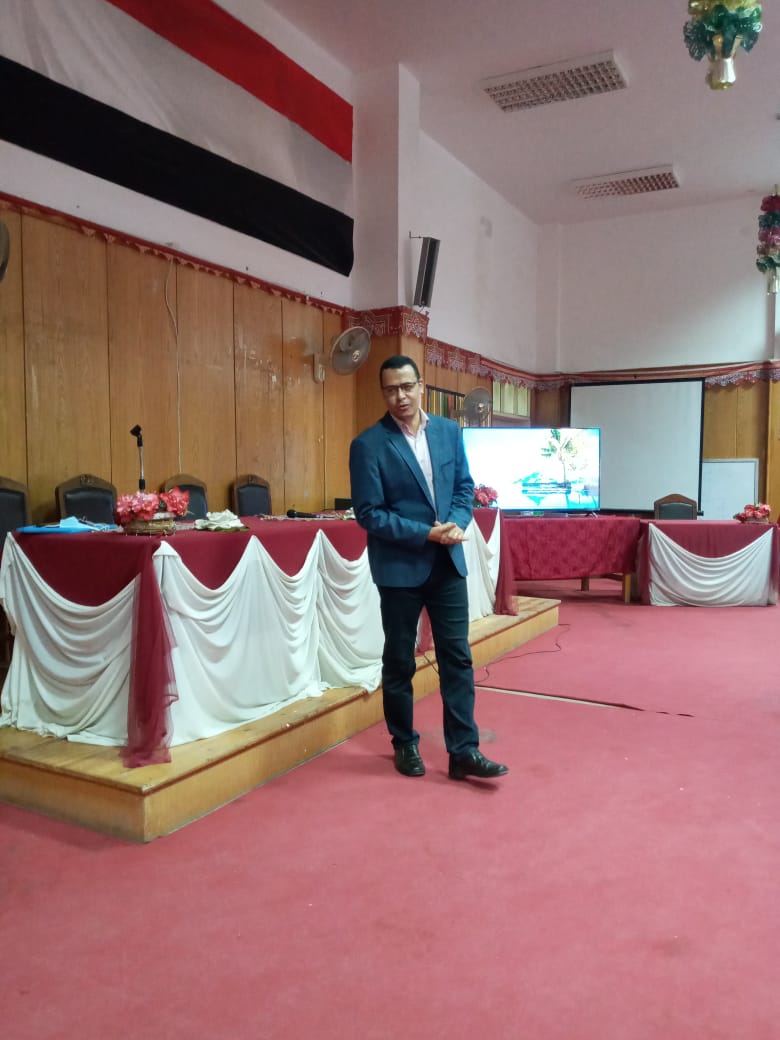 الدورات التدريبية
العنوان
التاريخ
المشاركين
الهيئة المعاونة
بقسم علم النفس
-عقد دورة للتدريب على مقياس "وكسلر" الصورة الرابعة بجامعة الفيوم يحاضرها د/ محمد علي
2021/10/27م
ورشة عمل عن معيار المعايير الأكاديمية والبرامج التعليمية  أ.د / جيهان محمد أنور
أعضاء هيئة التدريس 
والهيئة المعاونة 
بقسم علم النفس
2020/11/18م
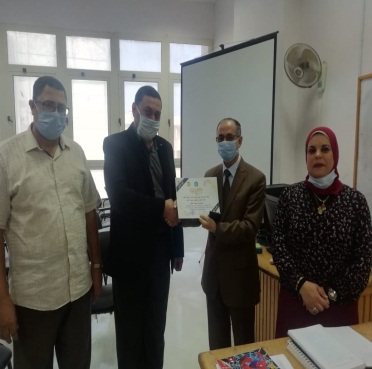 الدورات التدريبية
العنوان
التاريخ
المشاركين
أعضاء هيئة التدريس 
والهيئة المعاونة 
بقسم علم النفس
-ورشة عمل عن معيار التدريس والتعلم  أ.د / جيهان محمد أنور (محاضر الورشة )
2020/11/28م
ورشة عمل عن معيار الموارد المالية والمادية
 أ.د / جيهان محمد أنور 
(محاضر الورشة )
أعضاء هيئة التدريس 
والهيئة المعاونة 
بقسم علم النفس
2020/12/16م
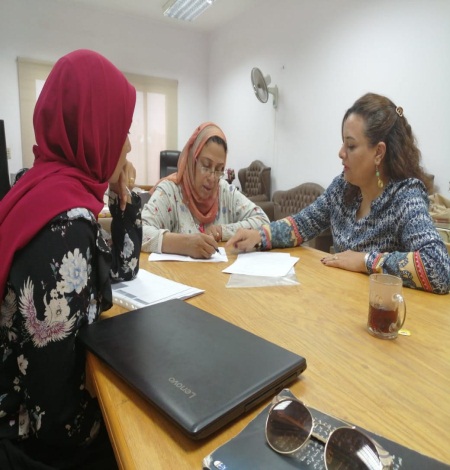 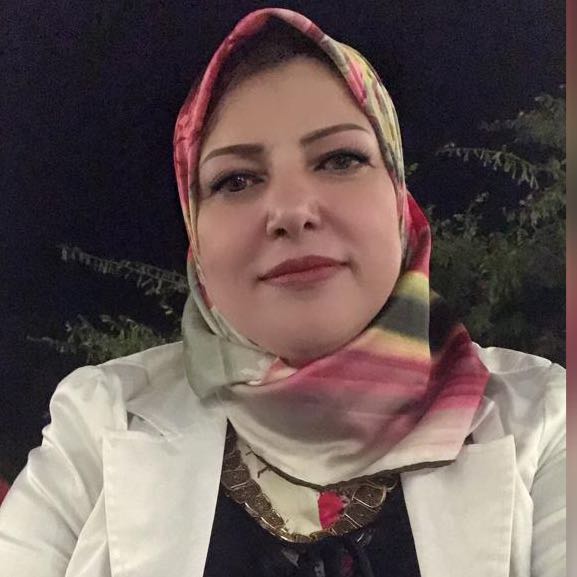 الدورات التدريبية
العنوان
التاريخ
المشاركين
- ورشة عمل مشاركة أعضاء برنامج علم النفس في صياغة رسالة وأهداف البرنامج .
2021م
أ.د/ هناء أحمد شويخ 
مدير برنامج علم النفس
د/ نيفين نيروز 
منسق برنامج علم النفس
أعضاء هيئة التدريس بقسم علم النفس
2020/12/16م
- ورشة تدريبية على آليات العمل ببرنامج Microsoft teams .
أعضاء هيئة التدريس 
والهيئة المعاونة 
بقسم علم النفس
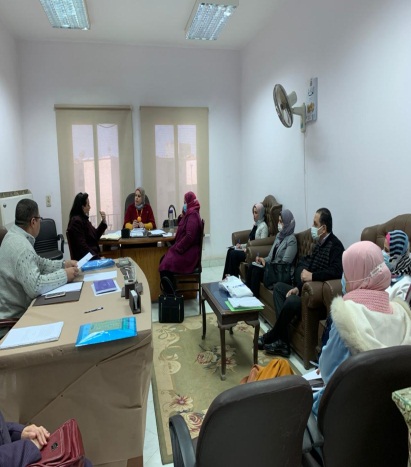 الدورات التدريبية
العنوان
التاريخ
المشاركين
-ورشة عمل لمناقشة الدراسة الذاتية لقسم علم النفس بالاشتراك مع مركز ضمان الجودة بجامعة الفيوم يحاضرها أ.د/ جمال فرج.
2021/2/24م
أعضاء هيئة التدريس 
والهيئة المعاونة بقسم علم النفس
أ.د/ هناء أحمد شويخ 
مدير برنامج علم النفس
د/ نيفين نيروز 
منسق برنامج علم النفس
أعضاء هيئة التدريس بقسم علم النفس
-ورشة عمل مشاركة أعضاء البرنامج في صياغة المقترحات التطويرية
2021م
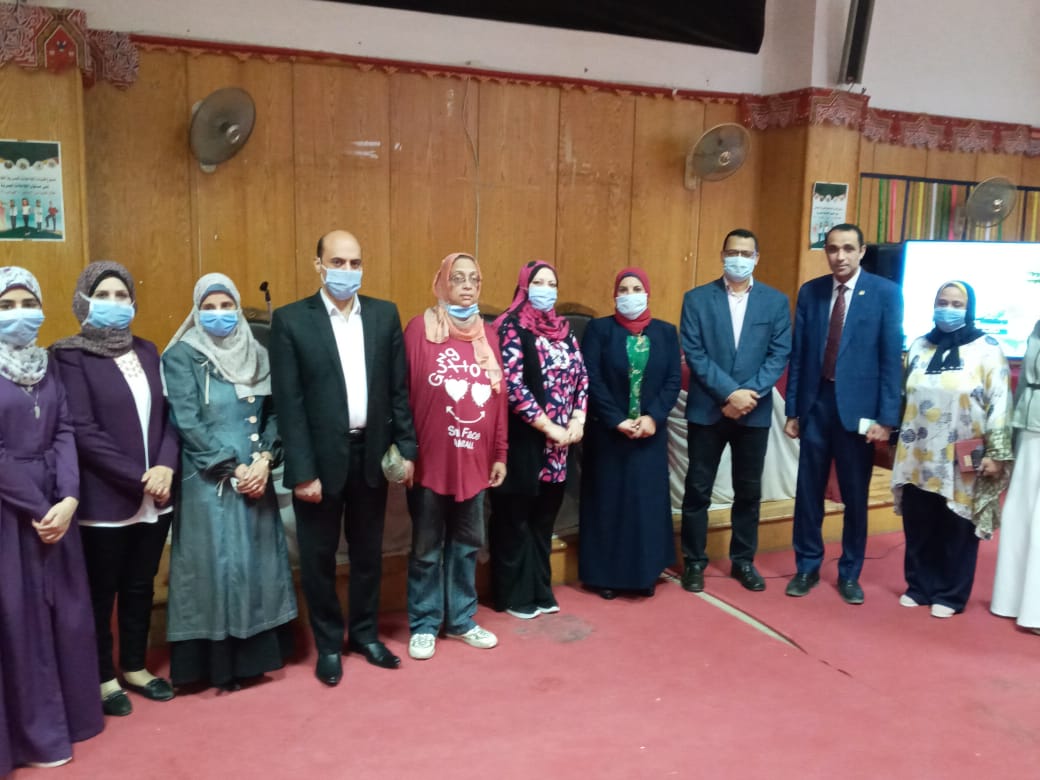 الدورات التدريبية
العنوان
التاريخ
المشاركين
ندوة عن الإرشاد الأكاديمي بكلية الآداب-جامعة الفيوم حاضرت فيها د/ أمل جلال مدير وحدة الإرشاد الأكاديمي.
أ.م.د/ إيمان عزت
د/ رانيا جمال
+ أعضاء الهيئة المعاونة
2021م
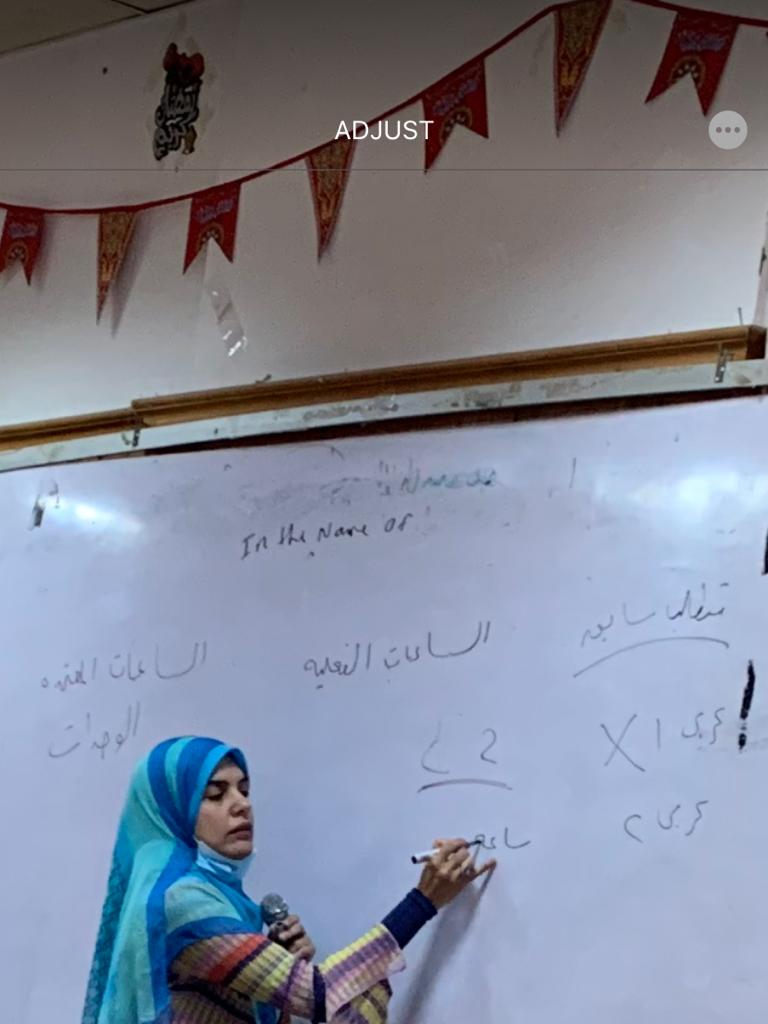 الرحلات العلمية
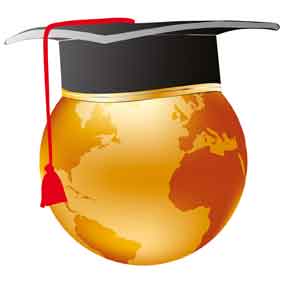 العنوان
التاريخ
المشاركين
بعد تدريب الطلاب بمستشفي "جمال ماضي أبو العزايم" بالعياط، قام أعضاء القسم باختتام الرحلات العلمية من خلال حفل لتكريم القائمين على التدريب بالمستشفى.
أعضاء هيئة التدريس بقسم علم النفس 
والهيئة المعاونة
ديسمبر 2020م
د. محمد فتحي
أ.د إيمان محمد صبري
أ.م.د/ سيد أحمد الوكيل
د/ شيرين عبد الوهاب أحمد
د/ شيربن فاروق طنطاوي
د/ نيفين نيروز وهيب
د/ علاء محمد عليوة
د/ رانيا جمال حسين
أ.د/ هناء أحمد شويخ
أ.د. طارق محمد عبد الوهاب
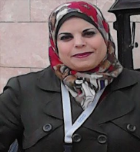 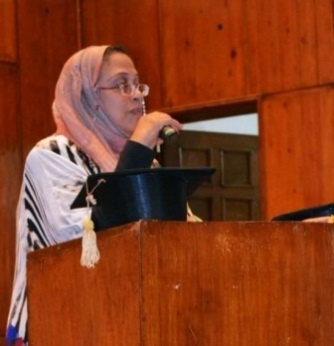 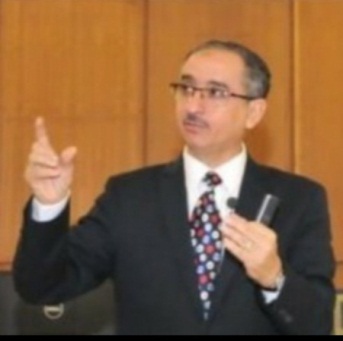 ثانياً
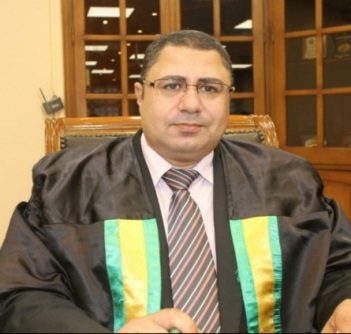 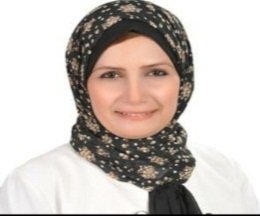 أ.م.د/ إيمان عزت عبادة
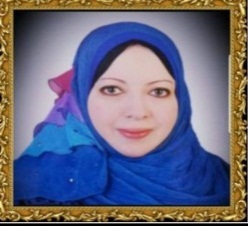 الأنشطة الفردية
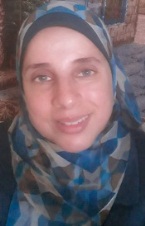 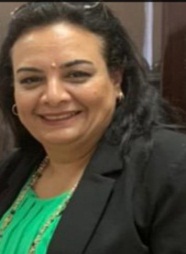 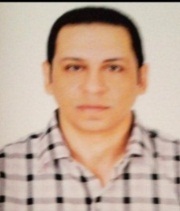 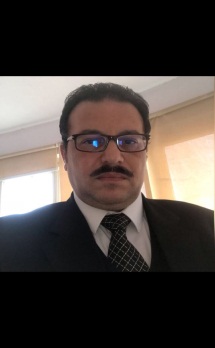 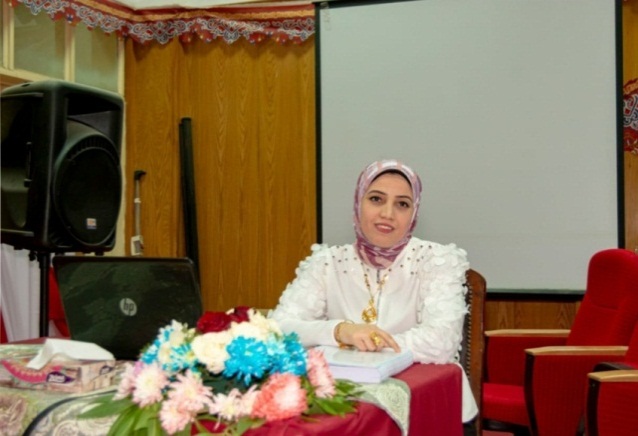 20
4
1
6
1
1
1
عدد
عدد
عدد
عدد
عدد
عدد
عدد
نبذة عن القائمين بالأنشطة الفردية
ورش 
العمل
الابحاث  العلمية
الدورات التدريبية
المناقشات العلمية
الكتب العلمية
المؤتمرات العلمية
Kanaan, A., Kira, I. A., Shuwiekh, H., Kucharska, J., & Al-Huwailah, A. H. (2020). The Dynamics behind Low Posttraumatic Growth in Victims of Type III Traumas: The Case of Syrians and Palestinians. Traumatology.
رسالة دكتوراه بعنوان "فاعلية برنامج ارشادي في تعديل الافكار غير العقلانية لدى الزوجات المتعرضات للخيانة الزوجية"، 2020، قسم علم النفس، كلية الآداب، جامعة الفيوم.
فصل بعنوان "المحددات الديموجرافية والنفسية لسلوكيات التنمر المدرسي لدى طلاب المدارس" في كتاب " استكشاف دولي اجتماعي: سوسولوجيا التنمر في المجتمع العربي المسافات والمقاربات" ، الجزائر، جامعة محمد بوضياف المسيلة. 2021م.
"المؤتمر الثامن للجمعية المصرية للعلاج المعرفي السلوكي" أون لاين. بتاريخ 26/2/ 2021م.
أ.د/ هناء أحمد شويخ
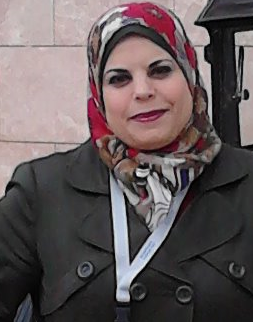 الإشراف على رسائل الماجستير والدكتوراه
-تدريب مجموعة من المتدربين على دورة "العلاج المعرفي السلوكي للوسواس القهري" بواقع 20 ساعة بمركز البحوث والدراسات النفسية (أونلاين)
رسالة ماجستير بعنوان "الإسهام النسبي لكل من الكفاءة الذاتية والوظائف التنفيذية في التنبؤ بالتلعثم لدى الأطفال"، 2020، قسم علم النفس، كلية الآداب، جامعة الفيوم.
الحضور والمشاركة في فعاليات البرنامج التدريبي الخاص بالقياس والتقويم وإعداد المفردة الاختبارية في مركز القياس والتقويم بوحدة مشروعات وزارة التعليم العالي
أستاذ ورئيس قسم 
علم النفس كلية الآداب جامعة الفيوم
1
1
1
2
1
عدد
عدد
عدد
عدد
عدد
نبذة عن القائمين بالأنشطة الفردية
الابحاث  العلمية
المؤتمرات 
العلمية
المناقشات العلمية
الندوات العلمية
الإشراف على رسائل الماجستير والدكتوراه
تنظيم المؤتمر العلمي الثامن للإدارة العامة لثقافة المرأة-  وزارة الثقافة بالتعاون مع قسم علم النفس بجامعة الفيوم، بعنوان "المرأة المصرية والإبداع: رؤية مستقبلية.
الاشتراك بالمؤتمر الإبداع ببحث بعنوان اتجاهات عينة من شباب الجامعة نحو إبداع المراة
الإشراف على رسالة دكتوراه بعنوان «المهارات الاجتماعية والصلابة النفسية كمنبئين بالتنمر عبر المراحل الارتقائية للمراهقة» خطة بحث مقدمة لتسجيل درجة الدكتوراه فى الاداب تخصص علم النفس الارتقائى مقدمة من الباحثة/ آمنة محمد السيد عبد السميع مدرس مساعد بقسم علم النفس – كلية الاداب – جامعة بنها
مناقشة رسالة ماجستير بعنوان «بعض المتغيراتا لنفسية لدي مدمني الكبتاجون والترامادول من الشباب المصريين وغير المصريين» مقدمة من الباحث / محمود صبري عبد الجواد اسماعيل  وذلك فى يوم الثلاثاء الموافق2021/9/7
أ.د إيمان محمد صبري
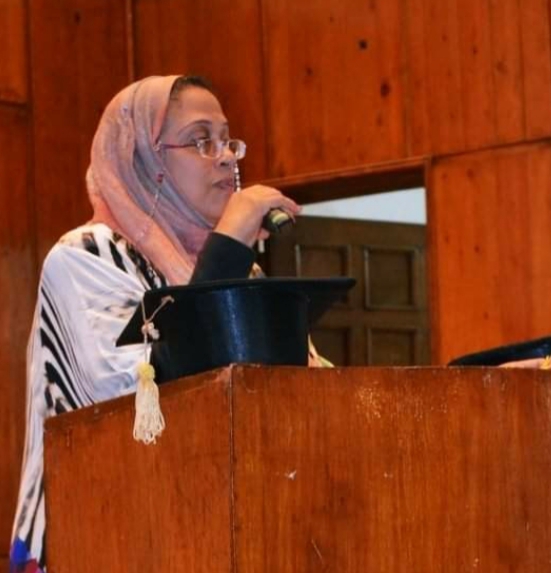 ندوة حول كيفية التعامل مع أطفال الحضانة فى مدارس الفيوم 
ندوة فى كيفية جعل مرحلة الحضانة المدرسية فترة سعيدة
أستاذ علم النفس 
كلية الآداب 
جامعة الفيوم
12
2
4
1
عدد
عدد
عدد
عدد
نبذة عن القائمين بالأنشطة الفردية
الابحاث  العلمية
المؤتمرات 
العلمية
المناقشات العلمية
الإشراف على رسائل الماجستير والدكتوراه
المشاركة بورقة عمل في المؤتمر الافتراضي لمركز الإرشاد الجامعي بجامعة الملك عبد العزيز "الإرشاد النفسي السيبراني 2020 – تحدي وطموح"
Validity and reliability of the revised Arabic language test for 2–4-year-old children cross-sectional study. The Egyptian Journal of Otolaryngology,2021,
الإشراف على رسالة دكتوراه بعنوان "أساليب التفكير وعلاقتها بالعوامل الخمسة الكبرى للشخصية وتقدير الذات لدى طلاب الجامعة" كلية الآداب – جامعة سوهاج، للباحثة/ مروة فوزي عبد العليم حافظ، وقد نوقشت الرسالة في مارس 2020م، وحصلت على تقدير مرتبة الشرف الأولى مع التوصية بطبع الرسالة وتبادلها مع الجامعات والمراكز البحثية.
مناقشة رسالة ماجستير بعنوان " فاعلية برنامج تخاطب قائم على تحسين الإدراك البصري كمدخل لعلاج التاخر اللغوي لدى عينة من الأطفال ذوي نقص الانتباه وفرط النشاط" للطالبة/ فاطمة عادل مختار الشريف، كلية الدراسات العليا للطفولة – جامعة عين شمس  2021م.
مناقشة رسالة ماجستير بعنوان " الصلابة النفسية وعلاقتها بإستراتيجيات التعايش لدى عينة من آباء وأمهات الأطفال الذاتويين والعاديين" للطالبة/ أسماء محمد شعراوي، كلية الآداب – جامعة عين شمس
أ.د/ طارق محمد عبد الوهاب
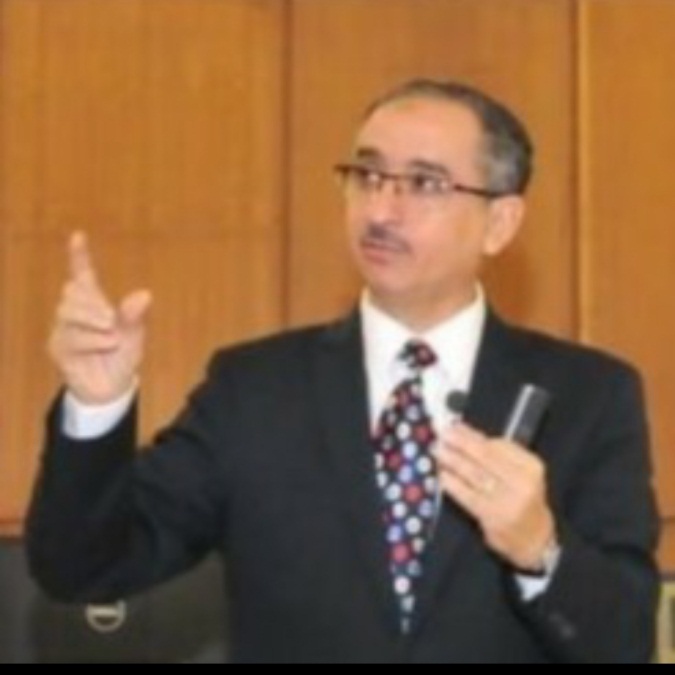 أستاذ علم النفس 
كلية الآداب 
جامعة الفيوم
8
2
5
11
17
1
عدد
عدد
عدد
عدد
عدد
عدد
نبذة عن القائمين بالأنشطة الفردية
الندوات وورش العمل
المؤتمرات 
العلمية
الابحاث  العلمية
الكتب العلمية
-استراتيجيات تعزيز المناعة النفسية محاضرة مُقدمة للأئمة والدعاة بوزارة الأوقاف بالفيوم في رحاب جامعة الفيوم ضمن برنامج الارشاد النفسي للدعاة 2021
-المؤتمر الدولي الأول للطب النفسي الرقمي قسم الطب النفسي- كلية الطب جامعة طنطا (أون لاين)
2020
-علم النفس القانوني. (2020)   الفيوم، دار العلم للطباعة والنشر والتوزيع.
- علم نفس النمو (مشترك). (2020)   الفيوم، دار العلم للطباعة والنشر والتوزيع.
- أسس العلاج النفسي  (مشترك). (2020)  الفيوم، دار العلم للطباعة والنشر والتوزيع.
- سيكولوجية الفئات الخاصة . (2021) الفيوم، دار العلم للطباعة والنشر والتوزيع
- سيكولوجية الشخصية (2021) الفيوم، دار العلم للطباعة والنشر والتوزيع.
-الاسهام النسبي لكل من تنظيم الذات وصورة الجسم ونوعية الحياة في التنبؤ بإدمان الطعام لدى طلاب الجامعة، بحث مشترك مقبول للنشر بالمجلة المصرية لعلم النفس الإكلينيكي والإرشادي عدد يوليو 2021م.
- Ewees, A., Abdelazem, E., Elwakeel, S. (2020). Knowledge, Risk Perception, Preventive Behavior and Emotional Regulation regarding COVID-19 among Nurses Working in Isolation Hospitals. Egyptian Journal of Health Care, 11(4), 190-211.doi: 10.21608/ejhc.2020.125754.
أ.م.د/ سيد أحمد الوكيل
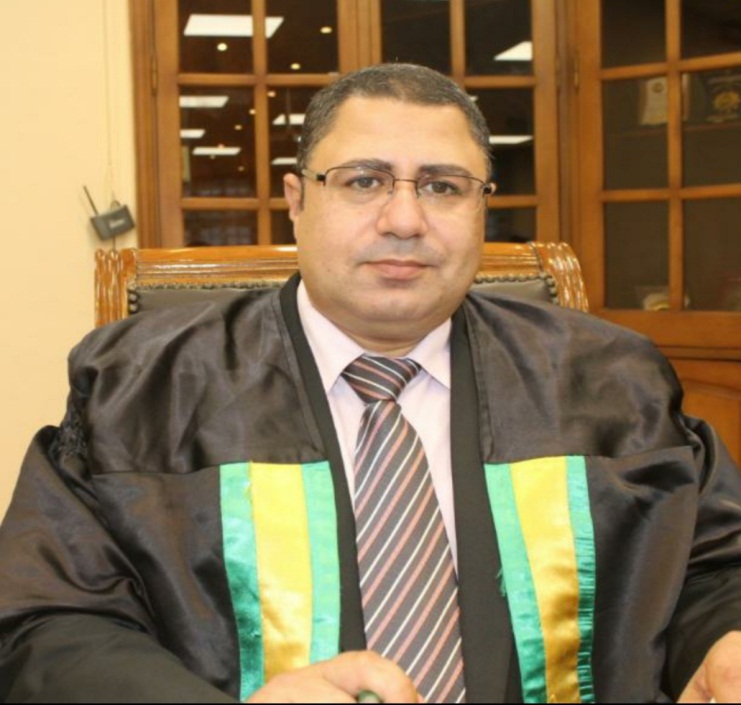 الدورات التدريبية
الرسائل العلمية
-رشا عشري صوفي الأساليب المعرفية والدافعية للإنجاز كمنبئات بالتوافق الدراسي لدى طلبة الجامعة، رسالة ماجستير إشراف د. سيد أحمد الوكيل وتم مناقشتها ومنحت درجة الماجستير في علم النفس تخصص علم النفس المعرفي بتقدير ممتاز.
الاحصاء الاستدلالي البارامتري ( اختبار تحليل التباين، وتحليل الانحدار) وكالة الدراسات العليا والبحث العلمي بكلية العلوم والدراسات الإنسانية بالجبيل – جامعة عبد الرحمن بن فيصل- السعودية (أون لاين)
أستاذ علم النفس المساعد
كلية الآداب 
جامعة الفيوم
7
5
2
5
عدد
عدد
عدد
عدد
الإشراف على الرسائل العلمية
نبذة عن القائمين بالأنشطة الفردية
الندوات وورش العمل
الدورات التدريبية
الأبحاث العلمية
-ندوة : الحزن الجليل والألم النبيل - مؤسسة الرخاوي. سبتمبر 2020م
-ورشة:الوسواس القهري–المؤسسة المصرية للعلاجات المعرفية أغسطس 2021م.
-ورشة عمل بعنوان "مهارات الإنصات الفعال" 2021م ضمن فاعليات الدورة التدريبية للأئمة والدعاة والواعظات التي نظمتها جامعة الفيوم بالتعاون مع وزارة الأوقاف.
-دورة العلاج المعرفي السلوكي لاضطراب ما بعد الصدمة- رابطة الاخصائيين النفسيين.  2020م  
-دورة أساليب التقويم والامتحانات -مركز تنمية قدرات أعضاء هيئة التدريس- جامعة الفيوم. 2020م 
-دورة مكافحة الفساد في التعليم العالي- مركز تنمية قدرات أعضاء هيئة التدريس - جامعة الفيوم. 2020م
-دورة بنوك الأسئلة ومواصفات الاختبار الجيد- مركز تنمية قدرات أعضاء هيئة التدريس - جامعة الفيوم. 2020م
-" تنمية مهارات التوافق الاجتماعي بصفتها مدخلًا لخفض بعض أعراض اضطراب نقص الانتباه وفرط الحركة" ، مجلة دراسات نفسية. يوليو 2020م
-"الاسهام النسبي لكل من المُساندة الاجتماعية وفعالية الذات في التنبؤ بنمو ما بعد الصدمة لدى أمهات الأطفال ذوي العجز الذهني " ، مجلة دراسات نفسية. أبريل 2020م
رسالة دكتوراه بعنوان: النموذج البنائي للعلاقات بين اضطرابات المعالجة الحسية واضطراب نقص الانتباه وفرط الحركة اعداد الباحثة: ندى جمال اشراف مشترك مع الأستاذ الدكتور طارق محمد عبدالوهاب 
أستاذ علم النفس
-كلية الآداب - جامعة الفيوم.
أ.م.د/ إيمان عزت عبادة
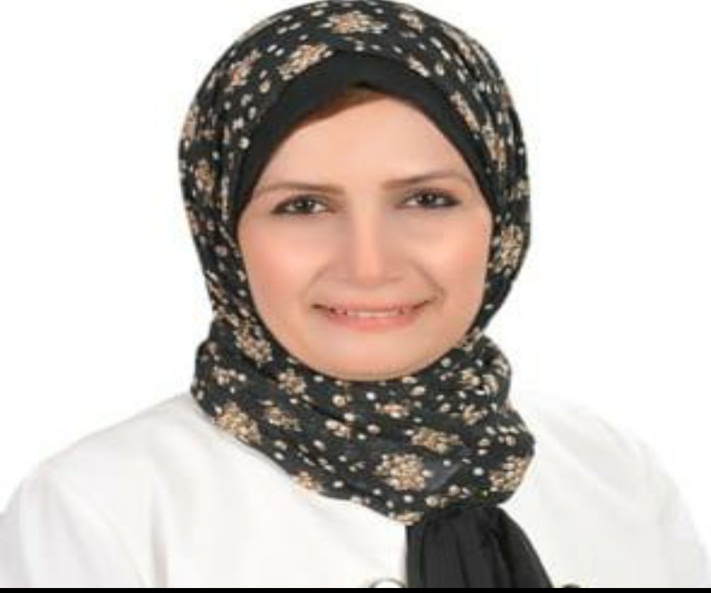 أستاذ علم النفس المساعد
كلية الآداب 
جامعة الفيوم
53
4
1
3
1
عدد
عدد
عدد
عدد
عدد
المؤتمرات 
العلمية
الإشراف على رسائل الماجستير والدكتوراه
نبذة عن القائمين بالأنشطة الفردية
الندوات وورش العمل
الدورات التدريبية
المشاركة بحضور المؤتمر العلمي الدولي لذوي الاحتياجات الخاصة بعنوان"ذوو الاحتياجات الخاصة وثورة التكنولوجيا والمعرفة "
- رسالة دكتوراه بعنوان " فاعلية برنامج قائم على استخدام استراتيجيات المواجهة في تحسين التوافق الزواجي لدى عينة من الزوجات " .2020م. شيماء علي.
-رسالة دكتوراه بعنوان " سلوكيات إلتماس المعلومات لدى طلاب المرحلة الثانوية في المدارس الدولية الأمريكية بالقاهرة الكبرى " دراسة تحليلية " للباحثة عبير يحيى. 2020م.
ندوة "لأولياء الأمور" بمدرسة عزة زيدان الرسمية لغـــات بعنـــوان ( أسس التربية السليمة مع الأطفال ) يوم الأربعاء الموافق 19/2/2020م.
- ندوة " مفهوم الإرشاد النفسي ودوره في تحقيق الصحة النفسية. ضمن فاعليات الدورة التدريبية للأئمة والدعاة والواعظات التي نظمتها جامعة الفيوم بالتعاون مع وزارة الأوقاف. يونيو 2021م.
-دورة " مهارات التفاوض والإقناع "مركز تنمية قدرات أعضاء هيئة التدريس والقيادات الجامعية بجامعة الفيوم2020 م.
-دورة " بنوك الأسئلة ومواصفات الاختبار الجيد " مركز تنمية قدرات أعضاء هيئة التدريس و القيادات الجامعية بجامعة الفيوم 2020
-دورة " إدارة الفريق البحثي " مركز تنمية قدرات أعضاء هيئة التدريس و القيادات الجامعية بجامعة الفيوم2020
شيرين عبد الوهاب أحمد
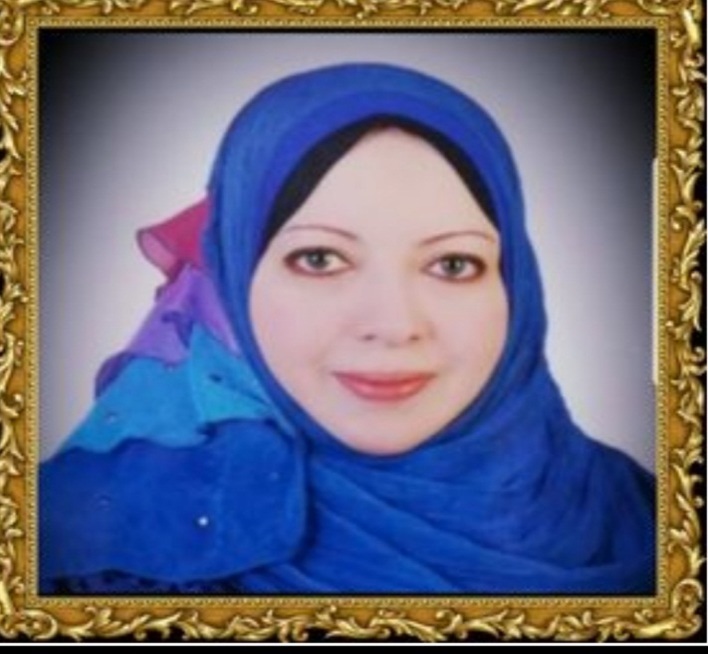 الأبحاث العلمية
"الصحة النفسية وبرامج تنميتها لدى المرأة المبدعة ". المؤتمر العلمي الثامن للإدارة العامة لثقافة المرأة - وزارة الثقافة بالتعاون مع قسم علم النفس بجامعة الفيوم ، بعنوان "المرأة المصرية والإبداع: رؤية مستقبلية.
مدرس علم النفس
كلية الآداب 
جامعة الفيوم
1
2
3
2
عدد
عدد
عدد
عدد
نبذة عن القائمين بالأنشطة الفردية
الابحاث  العلمية
الدورات التدريبية
الإشراف على رسائل الماجستير والدكتوراه
المؤتمرات 
  العلمية
مؤتمر العلاج السلوكي المعرفي لمواجهة أزمة كورونا- جمعية العلاج السلوكي المعرفي 2021.
-الاشتراك في دورة بنوك الأسئلة في الفترة من 8 إلى 10 سبتمبر 2020 والمنعقدة بالمركز الدولي لتنمية قدرات أعضاء هيئة التدريس بجامعة الفيوم.
- الاشتراك في دورة توصيف المقررات في الفترة من 29 يناير إلى 1 من فبراير 2021 والمنعقدة بالمركز الدولي لتنمية قدرات أعضاء هيئة التدريس بجامعة الفيوم
-"الفروق بين الطالبات المبدعات في النشاطات الفنية وغير المبدعات في مكونات التفاعل بين الأشخاص". قيد النشر بمجلة بحوث ودراسات نفسية
-" الكفاءة السيكومترية لمقياس جودة النوم في الثقافة المصرية". 2021 م.
رسالة ماجستير بعنوان " الفروق بين الأصحاء والناجين والطاقم الطبي للكورونا في بعض المتغيرات النفسية (الاكتئاب - الوسواس القهري- توهم المرض- المرونة النفسية)".
 للباحثة/ أمل أحمد سليمان.
د. شيرين فاروق
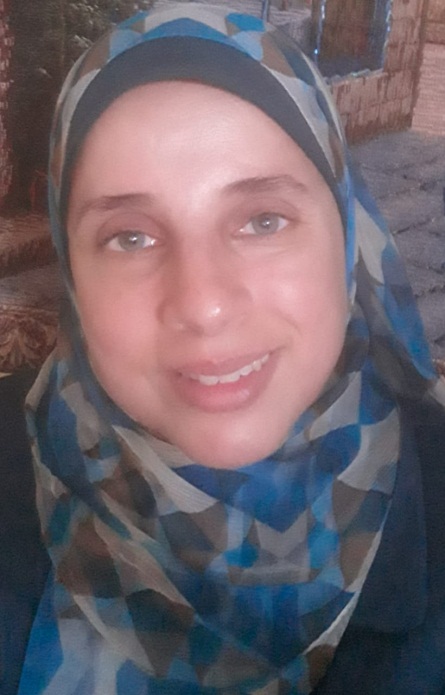 مدرس علم النفس 
كلية الآداب 
جامعة الفيوم
3
4
5
3
عدد
عدد
عدد
عدد
الإشراف 
على الرسائل العلمية
نبذة عن القائمين بالأنشطة الفردية
الندوات وورش العمل
الدورات التدريبية
الأبحاث 
العلمية
-الحصول على دورة (Six Sigma Green Belt)  من هيئة تنمية صناعة تكنولوجيا المعلومات (إيتيدا..). Information Technology Industry Development Agency "ITIDA" التابعة لوزارة الاتصالات وتكنولوجيا المعلومات، 2020م.
- الحصول على دورة "برنامج التخطيط الاستراتيجي"- مركز تنمية قدرات أعضاء هيئة التدريس- جامعة الفيوم   (2020م).
-الحصول على دورة "برنامج توصيف المقرر الدراسي"- مركز تنمية قدرات أعضاء هيئة التدريس  جامعة الفيوم
-حضور ورشة عمل بعنوان " مواصفات خريج قسم علم النفس"  ضمن أعمال الجودة الخاصة يقسم علم النفس– جامعة الفيوم-  2021
-حضور ورشة عمل بعنوان "الفنيات المعرفية والسلوكية للتعامل مع الاضطرابات الجنسية"، المؤتمر السابع للجمعية المصرية للعلاج المعرفي السلوكي بفندق هلنان الاوبرج، الفيوم، فبراير 2020 م.
-المشاركة في الإشراف على رسالة دكتوراه بعنوان "التنظيم الإنفعالي والصمود ومعنى الحياة كمنبئات بجودة الحياة لدى مرضى السرطان المراهقين" 2020، قسم علم النفس، كلية الآداب، جامعة الفيوم.
- المشاركة في الإشراف على رسالة ماجستير بعنوان"  دراسة العلاقة بين الضغوط
 النفسية والابداع التنظيمي لدى عينة من العاملين في مجال العمل التكنولوجي" قسم علم النفس، كلية الآداب، جامعة القاهرة. 2020 م.
-"التحرش الجنسي بالموظفات في مجال العمل الأكاديمي: الإنتشار والأسباب واساليب المواجهة المدركة". مجلة دراسات نفسية. يوليو2020.
-الصورة الذهنية المُدركة للقيادة النسائية وعلاقتها بالإبداع الإداري والقدرة على القيادة الفعالة" في مؤتمر "المرأة المصرية والإبداع: رؤية مستقبلية" بالتعاون بين  قسم علم النفس - كلية الآداب - جامعة الفيوم  ووزارة الثقافة.في الفترة 6-8/ 12/ 2020م .
د/ نيفين نيروز وهيب
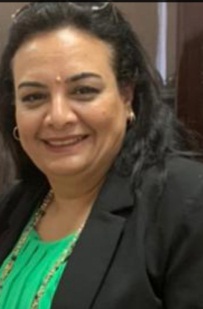 مدرس علم النفس
كلية الآداب 
جامعة الفيوم
10
عدد
الدورات التدريبية
نبذة عن القائمين بالأنشطة الفردية
دورة إعداد المعلم الجامعي- كلية التربية – جامعة الفيوم. 
دورة بنوك الاسئلة ومواصفات الاختبار الجيد – بالمركز الدولي لتنميه قدرات اعضاء هيئه التدريس والقيادات بجامعة الفيوم.
دورة استراتيجيات التعليم والتعلم - بالمركز الدولي لتنميه قدرات اعضاء هيئه التدريس والقيادات بجامعة الفيوم.
دورة نظام الساعات المعتمدة بالمركز الدولي لتنميه قدرات اعضاء هيئه التدريس والقيادات بجامعة الفيوم.
دورة تنظيم المؤتمرات العلمية بالمركز الدولي لتنميه قدرات اعضاء هيئه التدريس والقيادات بجامعة الفيوم.
دورة اساليب التقويم والامتحانات بالمركز الدولي لتنميه قدرات اعضاء هيئه التدريس والقيادات بجامعة الفيوم.
دوره اتخاذ القرارات وحل المشكلات بالمركز الدولي لتنميه قدرات اعضاء هيئه التدريس والقيادات بجامعة الفيوم.
دوره استخدام الحاسب الالي والحصول علي شهاده ICDL  من جامعه الفيوم.
دورة برنامج التويفل الدولي من كليه التربية جامعة عين شمس. 
دورة برنامج التويفل الدولي من وحده الاستشارات النفسية بكليه الآداب جامعه عين شمس.
د/ علاء محمد عليوة
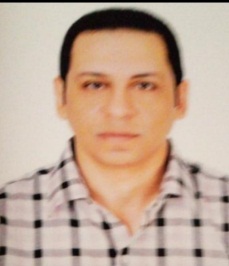 مدرس علم النفس
كلية الآداب 
جامعة الفيوم
1
عدد
نبذة عن القائمين بالأنشطة الفردية
الندوات
د. محمد فتحي
ندوة تدريب
مجموعة من 
أئمة المساجد 
ضمن 
فاعليات الدورة 
التدريبية للأئمة 
والدعاة والواعظات 
التي نظمتها جامعة 
الفيوم بالتعاون مع 
وزارة الأوقاف. 
ومشاركته بتغيير الاتجاهات النفسية والتأثير في الرأى العام وذلك عام 2021
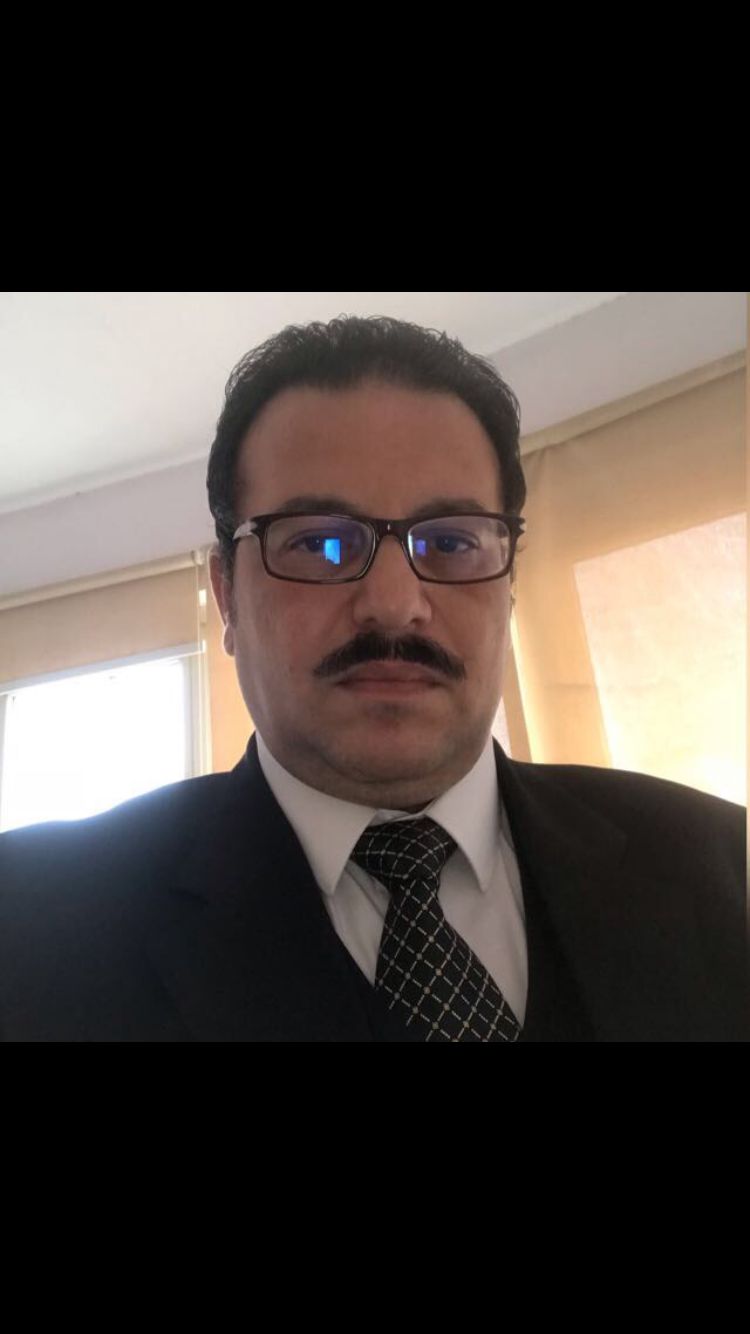 مدرس علم النفس
كلية الآداب 
جامعة الفيوم
1
2
1
نبذة عن القائمين بالأنشطة الفردية
عدد
عدد
عدد
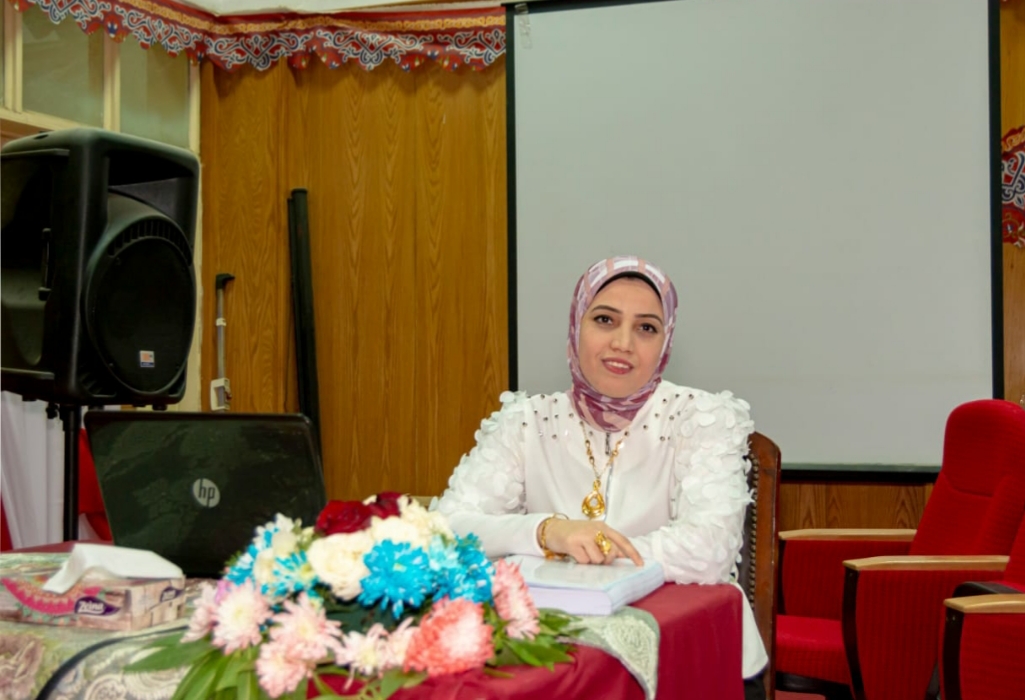 الدورات التدريبية
الابحاث  العلمية
د/ رانيا جمال حسين
الندوات وورش العمل
-تنظيم ورشة عمل لتعريف الطلاب بوحدة مناهضة العنف ضد المرأة وأهدافها وطرق التقدم بالشكوى للوحدة كما تم حث الطلاب على الانضمام إلى فريق المشاركين المتطوعين للمشاركة في الأنشطة والفعاليات الخاصة بالوحدة. 2020م.
-"معوقات الإبداع لدى المرأة المُساء إليها". المؤتمر العلمي الثامن للإدارة العامة لثقافة المرأة - وزارة الثقافة بالتعاون مع قسم علم النفس بجامعة الفيوم ، بعنوان "المرأة المصرية والإبداع: رؤية مستقبلية.
مدرس علم النفس 
كلية الآداب - جامعة الفيوم
دورة "تنمية المهارات الذاتية" مركز تنمية قدرات أعضاء هيئة التدريس- جامعة الفيوم   (2020م).
الحصول على دورة "برنامج التخطيط الاستراتيجي"- مركز تنمية قدرات أعضاء هيئة التدريس- جامعة الفيوم   (2020م).
مشاركة وفوز فريق وحدة العنف ضد المرأة بكلية الآداب في (Fun Day) لا للعنف ضد المرأة بجامعة الفيوم ٢٩/ ١١ / ٢٠٢٠م - تحت رعاية أ.د. أحمد جابر شديد رئيس الجامعة و أ.د/ أحمد عبد السلام عميد الآداب و أ.د/ هاني أبو العلا وكيل الكلية لشئون خدمة المجتمع وتنمية البيئة و أ.م.د. نهير الشوشاني مدير الوحدة و د/ رانيا جمال منسق الوحدة بالكلية.. تم مشاركة طلاب الوحدة في (Fun Day) جامعة الفيوم تنفيذا لفعاليات وأنشطة حملة ال ١٦ يوم مناهضة العنف ضد المرأة... وقد فاز فريق الكلية بالمركز الأول والثالث في مسابقة الرسم الفوري، والمركز الأول في مسابقة المعلومات،  والمركز الأول في مسابقة شد الحبل، والمركز الثالث في مسابقة الشعر، وفيما يلي أسماء الطلاب الفائزين في المسابقة، الطالبة :مريم قاسم حاصلة على المركز الأول في مسابقة الرسم الفوري، الطالبة: هاجر سعد حاصلة على المركز الثالث في مسابقة الرسم الفوري،  الطالبة: يمنى محمد حاصلة على المركز الأول في مسابقة المعلومات،  الطالبة: مروة محمد حاصلة على المركز الأول مكرر في مسابقة المعلومات، الطالب : هيثم سلامة حاصل على المركز الأول في مسابقة شد الحبل، الطالبة: منار  صديق حاصلة على المركز الثالث في مسابقة الشعر، الطالبة: إيمان محمد حميدة حاصلة على المركز الثالث مكرر  في مسابقة الشعر.
وشكــــراً
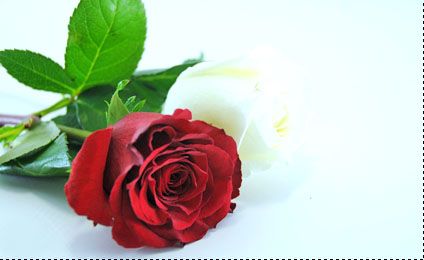